Understand what a duologue isApply characters that have contrasting views.Create a performance showing contrasting characters
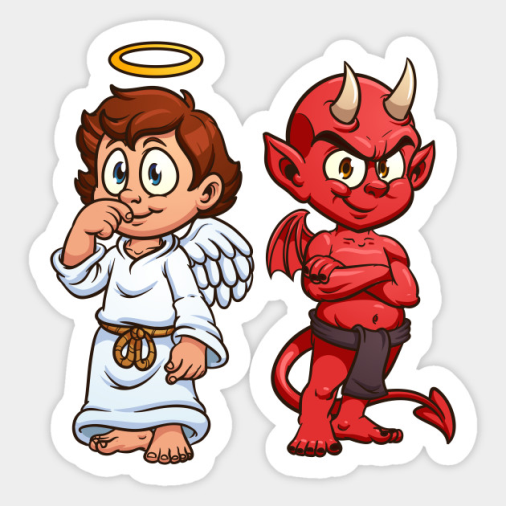 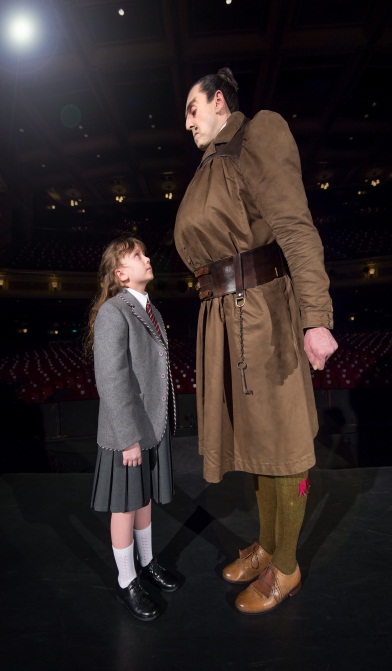 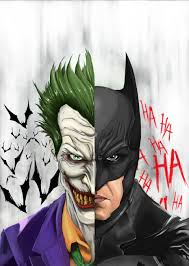 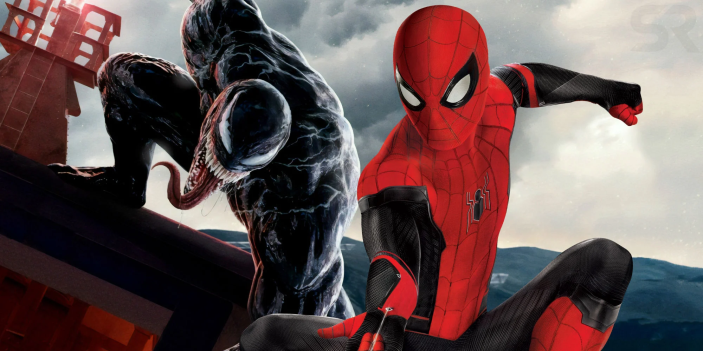